بسم الله الرحمن الرحيم
مدیریت کیفیت و عملیات
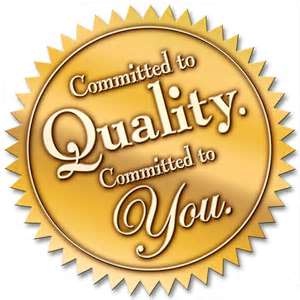 R.Lajevardi@IAUKashan.Ac.Ir
R.Lajevardi@IAUKashan.Ac.Ir     2
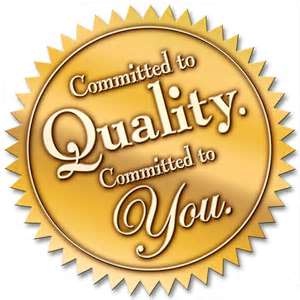 International Organization for Standardization (ISO)
A non-governmental organization comprised of national standard institutes of 183 member countries and is based in Geneva, Switzerland.

ایزو یک سازمان غیر دولتی  (تاسیس 1947) مستقر در ژنو و متشکل از موسسه های ملی استاندار 183 کشور می باشد.
قدیمترین موسسه استاندارد دنیا متعلق به انگلستان موسوم به BSI با 20000 استاندارد می باشد.
R.Lajevardi@IAUKashan.Ac.Ir     3
International Organization for Standardization (ISO)
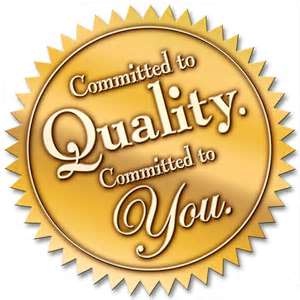 The ISO develops technical and industrial standards across a wide array of disciplines that allow for organizations across the globe to be measured by an international norm. 

وظیفه سازمان ایزو	تولید انواع استاندارهای فنی و صنعتی بین المللی جهت ارزیابی تمامی سازمانها در دنیا، به صورت یکنواخت میباشد. 
	این سازمان دارای بیش از 20000 استاندارد بین المللی است.
R.Lajevardi@IAUKashan.Ac.Ir     4
What is a standard?
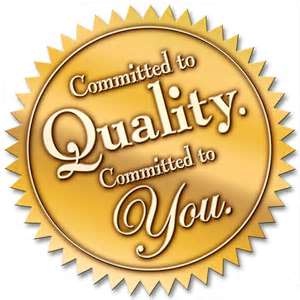 A standard is a document that provides requirements specifications, guidelines or characteristics that can be used consistently to ensure that materials, products, processes and services are fit for their purpose. 

در سند استاندارد: نیازها، مشخصات، قوانین و ویژگیهایی که می توان از آنها به صورت یکنواخت جهت اطمینان حاصل کردن از اینکه مواد اولیه، محصولات، فراینده ها و یا خدمات متناسب با هدف ارائه می شوند، مشخص می شود.
    مثال، اگر هدف"تولید بدترین خودکار دنیا" است، در سند استاندارد: نیازها، مشخصات، قوانین و ویژگیهایی که می توان از آنها همواره جهت رسیدن به این هدف استفاده کرد، درج می شود.
R.Lajevardi@IAUKashan.Ac.Ir     5
BSI’s definition
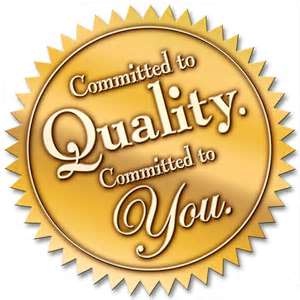 According to BSI, a standard is a published: "specification that establishes a common language, and contains a technical specification or other precise criteria and is designed to be used consistently, as a rule, a guideline, or a definition".
R.Lajevardi@IAUKashan.Ac.Ir     6
Benefits of ISO International Standards
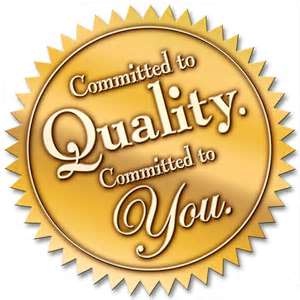 ISO International Standards ensure that products and services are safe, reliable and of good quality.

سعی استاندارهای ایزو در این است که محصولات و خدمات نه تنها ایمن و قابل اطمینان باشند بلکه از کیفیت خوبی نیز برخوردار باشند.
R.Lajevardi@IAUKashan.Ac.Ir     7
Benefits of ISO International Standards
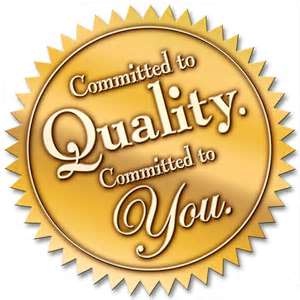 For business, they are strategic tools that reduce costs by minimizing waste and errors, and increasing productivity.

استاندارهای ایزو برای کسب و کارها ابزارهای استراتژیک جهت کاهش هزینه ها از طریق به حداقل رساندن ضایعات و خطاها و افزایش کارایی می باشند.
R.Lajevardi@IAUKashan.Ac.Ir     8
Benefits of ISO International Standards
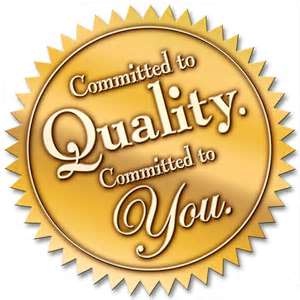 They help companies to access new markets, level the playing field for developing countries and facilitate free and fair global trade.

استاندارهای ایزو:
به شرکت ها کمک می کنند تا به بازارهای جدید دسترسی پیدا کنند، 
شرایط رقابتی برای کشورهای در حال توسعه ایجاد کنند و
راهکاری برای تجارت جهانی به صورت آزاد و منصفانه فراهم کنند.
R.Lajevardi@IAUKashan.Ac.Ir     9
Popular standards
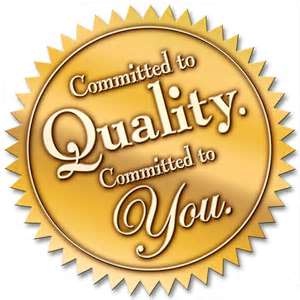 ISO 9000 - Quality management 
	Make sure your products and services meet customers' needs with this family of standards.

2. ISO 14000 - Environmental management 
	Improve your environmental performance with this family of standards.
R.Lajevardi@IAUKashan.Ac.Ir     10
Popular standards
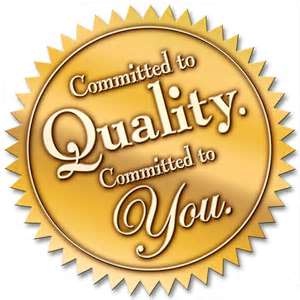 3. ISO 22000 - Food safety management 
	Inspire confidence in your food products with this family of standards.

4. ISO 50001 - Energy management 
	Make energy savings and help make your organization more efficient with this standard.
R.Lajevardi@IAUKashan.Ac.Ir     11
Popular standards
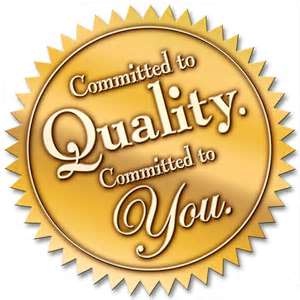 5. ISO 31000 - Risk management 
	Manage risks that could be negative for your company’s performance with this standard.

6. ISO 27001 - Information security 
	Ensure your organization's information is secure with this family of standards.
R.Lajevardi@IAUKashan.Ac.Ir     12
Popular standards
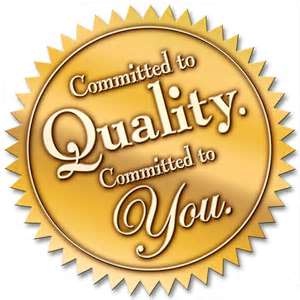 7. ISO 4217 - Currency codes 
	Avoid confusion when referring to world currencies with this standard.

8. ISO 639 - Language codes 
	Describe languages in an internationally accepted way with this standard.
R.Lajevardi@IAUKashan.Ac.Ir     13
Popular standards
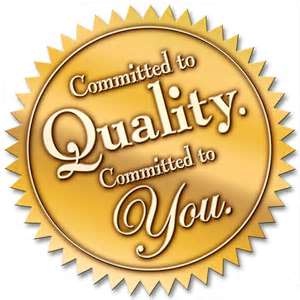 9. ISO 20121 - Sustainable events 
	Manage the social, economic and environmental impacts of your event with this standard.

10. ISO 15008:2003Road vehicles. Ergonomic aspects of transport information and control systems. Specifications and compliance procedures for in-vehicle visual presentation .
R.Lajevardi@IAUKashan.Ac.Ir     14
Popular standards
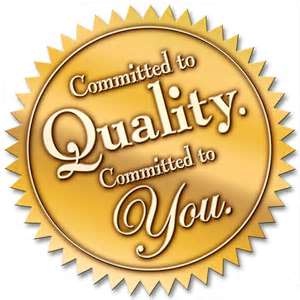 11. ISO 15009:2002Soil quality. Gas chromatographic determination of the content of volatile aromatic hydrocarbons, naphthalene and volatile halogenated hydrocarbons. Purge-and-trap method with thermal desorption 

12. ISO 15011-1:2002Health and safety in welding and allied processes. Laboratory method for sampling fume and gases generated by arc welding. Determination of emission rate and sampling for analysis of particulate fume.
R.Lajevardi@IAUKashan.Ac.Ir     15
Popular standards
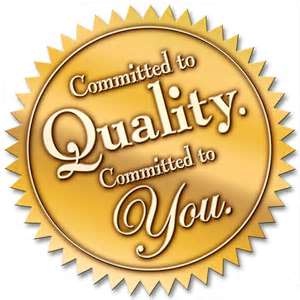 11. ISO 15016:2002Ships and marine technology. Guidelines for the assessment of speed and power performance by analysis of speed trial data 

12. ISO 15022-1:1999Securities. Scheme for messages (data field dictionary). Data field and message design rules and guidelines.
R.Lajevardi@IAUKashan.Ac.Ir     16
Popular standards
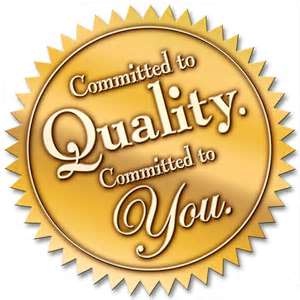 13. ISO 15025:2002Protective clothing. Protection against heat and flame. Method of test for limited flame spread.

14. ISO/IEC 15068-2:1999Information technology. Portable operating system interface (POSIX) system administration. Software administration.
R.Lajevardi@IAUKashan.Ac.Ir     17
Popular standards
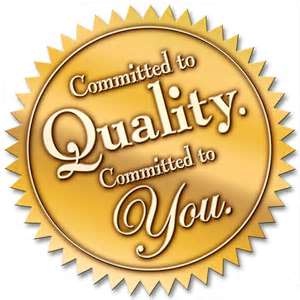 15. ISO 15086-1:2001Hydraulic fluid power. Determination of fluid-borne noise characteristics of components and systems. Hydraulic fluid power. Determination of the fluid borne noise characteristics of components and systems. Introduction 


16. ISP 15124-1:1999Information technology. International standardized profile FOD126. Open document format: image applications. Enhanced document structure. Character, raster graphics, and geometric graphics content architecture. Document application profile (DAP).
R.Lajevardi@IAUKashan.Ac.Ir     18
More standards @
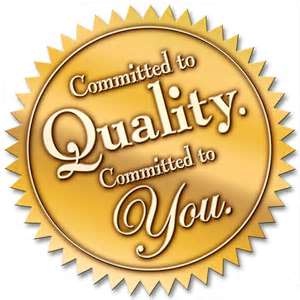 http://www.standardsglossary.com
(15001 to 20000)
http://www.standardsglossary.com/isob.htm
R.Lajevardi@IAUKashan.Ac.Ir     19